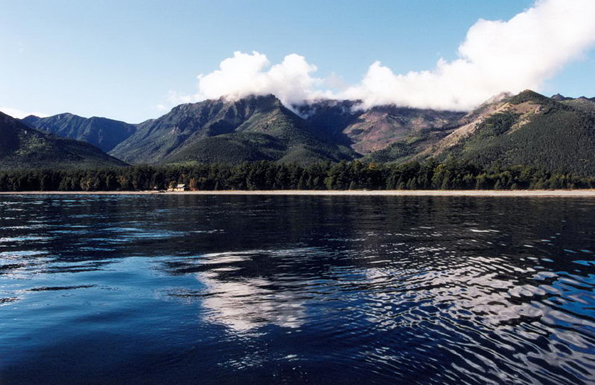 Vast and Pristine, Russia’s Lake Baikal Is Invaded by Toxic Algae
Sara Linder
11.22.2016



PPPA 6017
[Speaker Notes: Photo cred: http://magic-ays.com/Lake/LakeBaikal.htm]
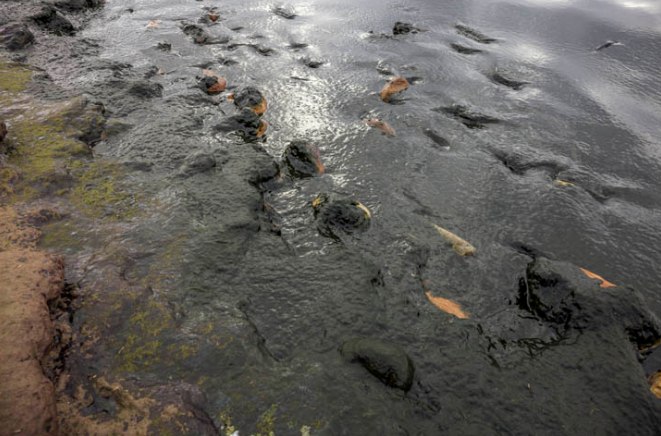 Lake Baikal
Located in Russia, bordering Siberia
World’s oldest, deepest freshwater lake
Previously believed to be the world’s cleanest lake
Home to more than 3,700 species 
half of which are found nowhere else in the world
Holds 20% of the planet’s unfrozen freshwater.

- According to New York Times article
[Speaker Notes: Lake Baikal stats provided in NYT article:
http://www.nytimes.com/2016/11/15/science/lake-baikal-russia-algae.html?_r=0]
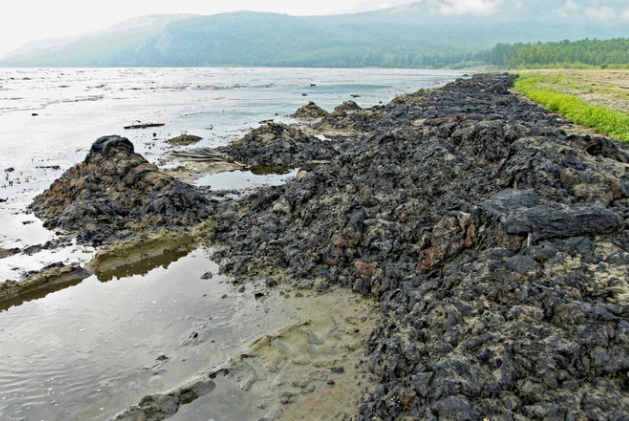 Summary 

Mass algae blooms have been discovered along its beaches. 

Resulting from: 
inadequate waste water treatment
illegal dumping of sewage waste
runoff of fertilizers and other pollutants
growth of tourism  

Lake affected by combination of: 
climate change, pollution and human activity
Summary
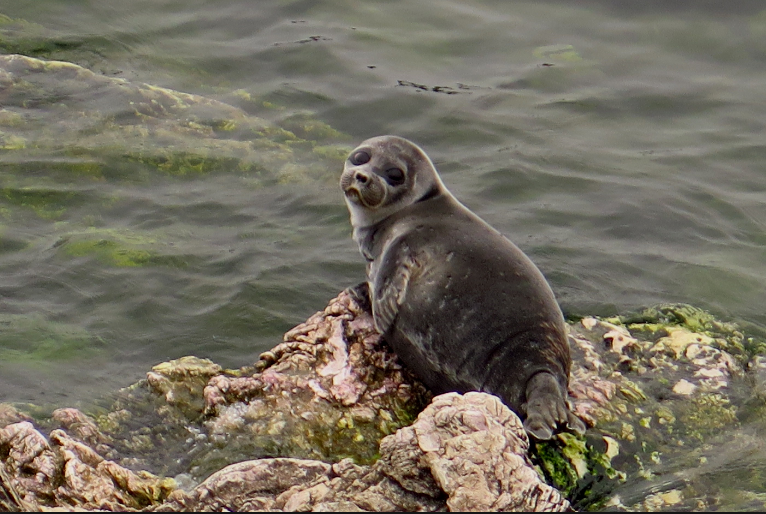 [Speaker Notes: Sludge – NYT Article - http://www.nytimes.com/2016/11/15/science/lake-baikal-russia-algae.html?_r=0
Sea lion - http://phys.org/news/2015-10-world-largest-freshwater-lake-threat.html]
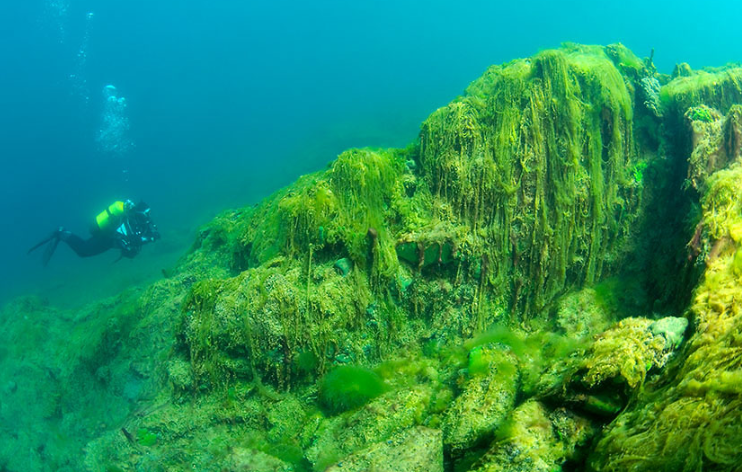 Public Goods & Externalities
Lake Baikal is an impure public good 
rival, not excludable 

Sewage/ wastewater treatment
Impact of influx of untreated sewage → mass algal blooms:

Negative externalities:
Drinking water impacted
Visual enjoyment loss 
Public health risk including consumption of seafood 
Ecological impact 
Impact on tourism industry
[Speaker Notes: Photo cred: http://news.nationalgeographic.com/2015/11/151113-lake-baikal-green-slime-algae-photos-water-quality-science/]
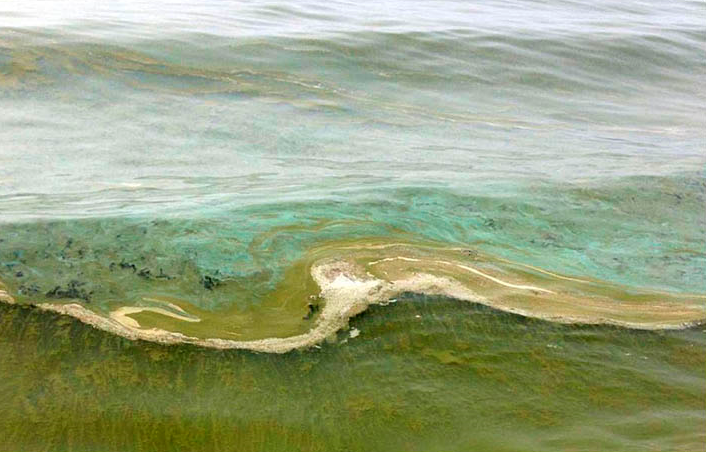 Fixing Externalities
Researchers called on gov. to reform sewage facilities
But disagreement on cause of problem 
Pollution externalities from private industries including:
agricultural fertilizer run-off
Russian railroads discarding industrial waste in the sewage system
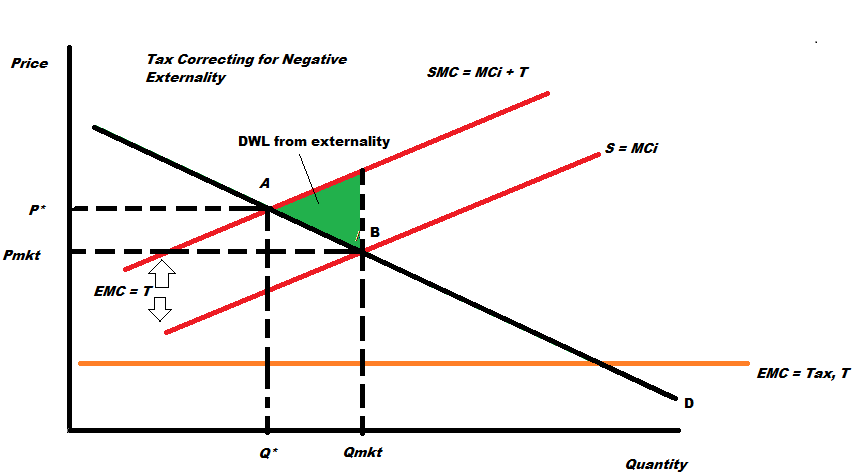 [Speaker Notes: Pic Cred- http://siberiantimes.com/ecology/casestudy/features/f0247-if-you-love-baikal-become-a-peoples-scientist-to-save-it-from-stinking-algae/]
Mongolia Hydroelectric Dams
Plan to build 8 dams to support energy goals

Negative externalities 
Ecological effects on Lake Baikal 
Positive externalities 
Reducing reliance on coal generation for energy production
Government interaction
Attempt to fix externalities: China froze funding for projects until environmental assessment completed on the lake.
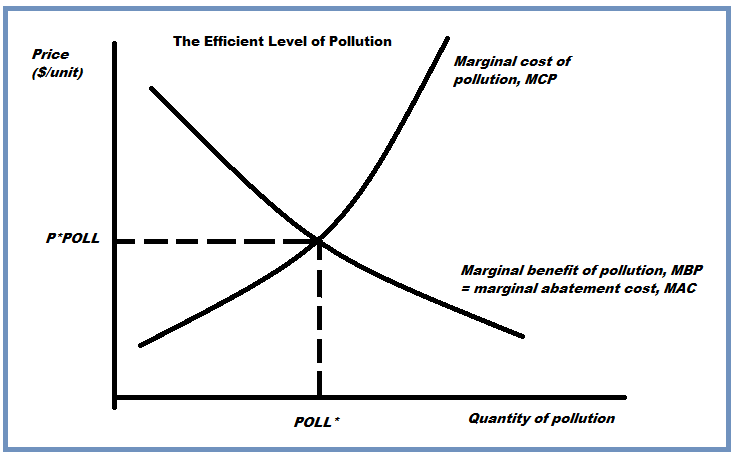 Free Riders 



Due to slowness of governmental response local individual are organizing clean-up efforts

Environmentalists swayed a local investor to invest in efforts to create a model prototype for a sewage plant.
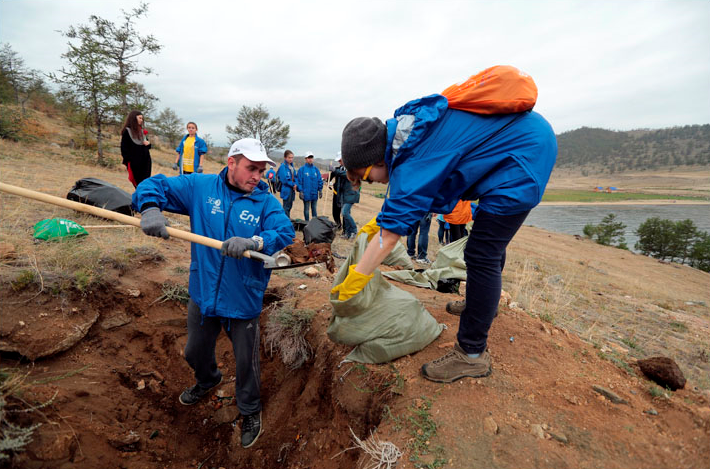 [Speaker Notes: Photo cred: Volunteers - http://siberiantimes.com/home/voice-of-siberia/pollution-crisis-in-lake-baikal/
Photo cred: People examining damage - http://siberiantimes.com/home/voice-of-siberia/pollution-crisis-in-lake-baikal/]
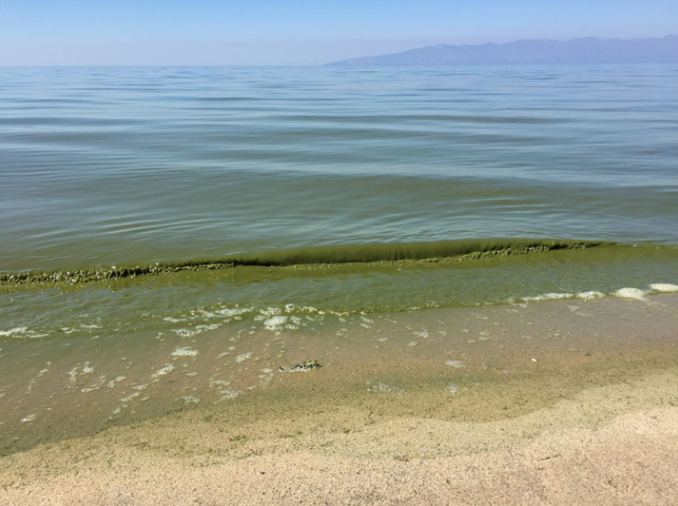 Additional Environmental Threats

Expansion in Tourism Development Projects
Negative externalities:
loss of natural beauty   -  shoreline erosion
[Speaker Notes: Pic Cred- http://siberiantimes.com/ecology/casestudy/features/f0247-if-you-love-baikal-become-a-peoples-scientist-to-save-it-from-stinking-algae/]